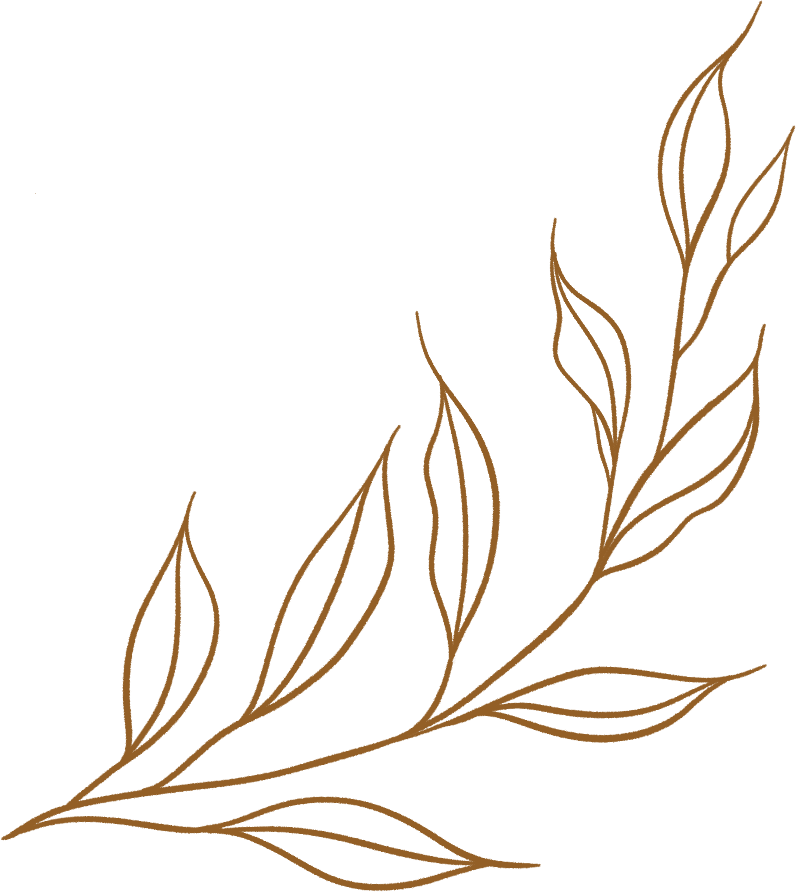 T A K E
a
S E A T
N O W  I T ' S  T I M E  T O  C E L E B R A T E
J U N E  2 0 ,  2 0 2 4
A T  3 : 3 0  P M
Y A S M I N + B E R T I E
TABLE #1
TABLE #2
TABLE #3
TABLE #1
TABLE #1
TABLE #2
TABLE #3
TABLE #2
TABLE #1
TABLE #2
TABLE #3
TABLE #1
Wade Dahli
Dave Daiber
Seth Daigle
Ivan Dailey
Riley Daily
Gilbert Daisey
Ramon Dalbow
Miles Dalby
Liam Dale
Nathaniel Daley
Ethan Dallas
Lewis Clouse
Wade Dahli
Dave Daiber
Seth Daigle
Ivan Dailey
Milton Clouser
Claude Clover 
Joshua Cloesley
Glen Cloyd
Tracey Clugston
Beatrice Focht
Alison Foell
Miranda Foerter
Katrina Fogle
Mila Folger
Teresa Folia
Gabriela Folk
Tracey Clugston
Beatrice Focht
Alison Foell
Miranda Foerter
Wade Dahli
Dave Daiber
Seth Daigle
Ivan Dailey
Riley Daily
Gilbert Daisey
Ramon Dalbow
Miles Dalby
Liam Dale
Nathaniel Daley
Ethan Dallas
Lewis Clouse
Wade Dahli
Dave Daiber
Seth Daigle
Ivan Dailey